Консультация для родителей
Книги
остаются с нами навсегда…
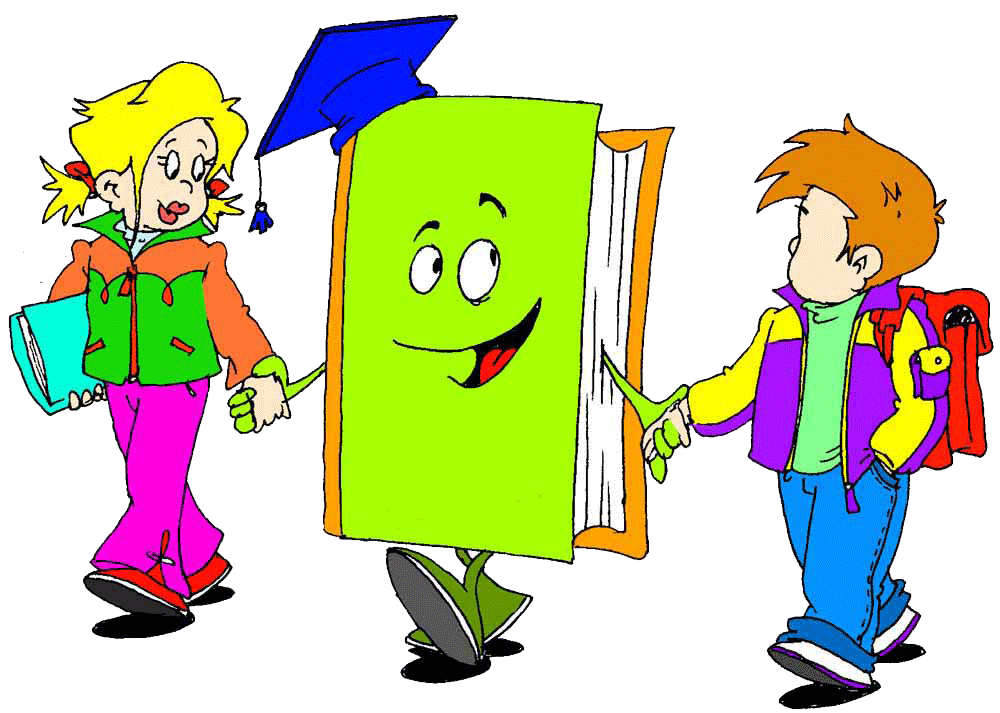 Воспитатель подготовительной группы
ГБДОУ №4
Кронштадтского района С-ПБ
Ворониной Н.Ю
2012г.
Мы любим книгу…
Мы – это дети, которые пришли в этот
 мир, чтобы познать его и себя в нём.
Мы с восхищением смотрим на чудо – 
книгу, мы ждём, что книга откроет нам
 тайну мира и поможет понять человека.
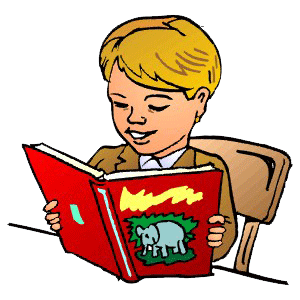 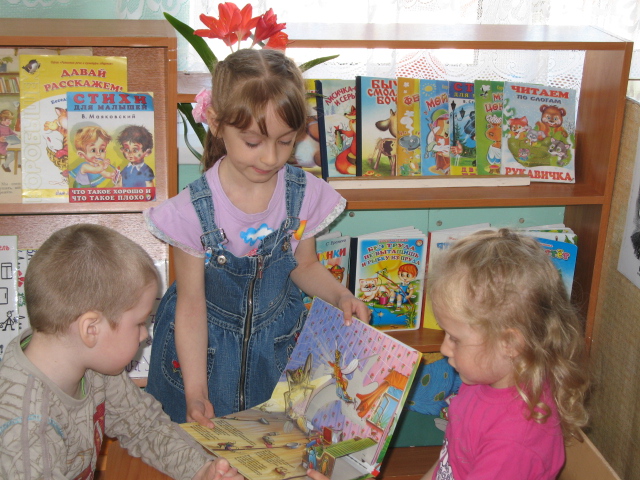 Книга вводит ребёнка в самое
сложное в жизни – в мир чело-
веческих чувств, радостей и стра-
даний, отношений, побуждений,
мыслей, поступков, характеров.
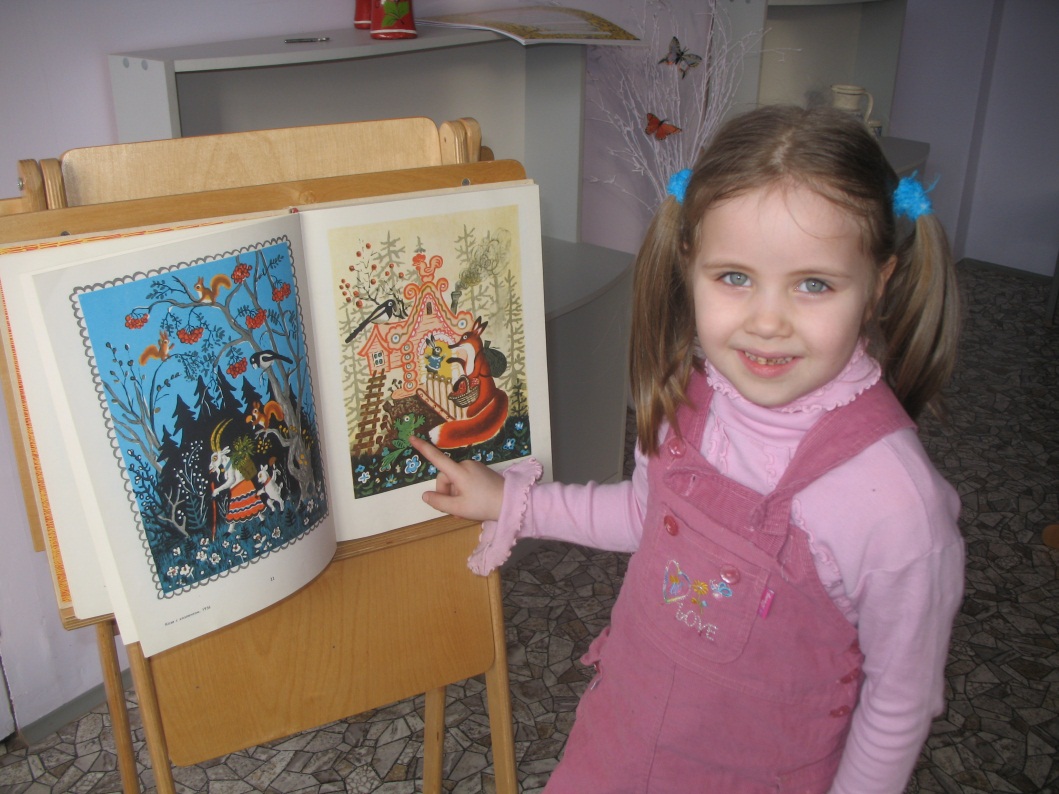 Книга учит вглядываться в чело-
века, видеть и понимать его, 
воспитывать человечность в са-
мом себе. Книга, прочитанная
в детстве, оставляет более силь-
ный след, чем книга, прочитан-
ная в зрелом возрасте
Задача взрослого – открыть ребёнку то чудо,
 которое несет в себе книга.
Воспитатели в группе:
Ежедневно читают рекомендованную программой лите –
ратуру  и один раз в неделю проводим по ней занятие;
Создаём в группе библиотечную зону. Объясняем  детям, 
как надо правильно общаться с книгой;
Ежемесячно обновляем книжный фонд группы, оставляя по
 просьбе ребят те книги, к которым они проявляют интерес;
Стараемся увлечь детей чтением, используя мимику, жесты,
 меняя тембр голоса в зависимости от развития  действия и содержания произведения;
Стремимся к непринуждённости и естественности при
 пересказе текста;
Способствуем созданию в воображении детей образов и
 действий тех лиц, о которых им читают или рассказывают.
Библиотечная зона
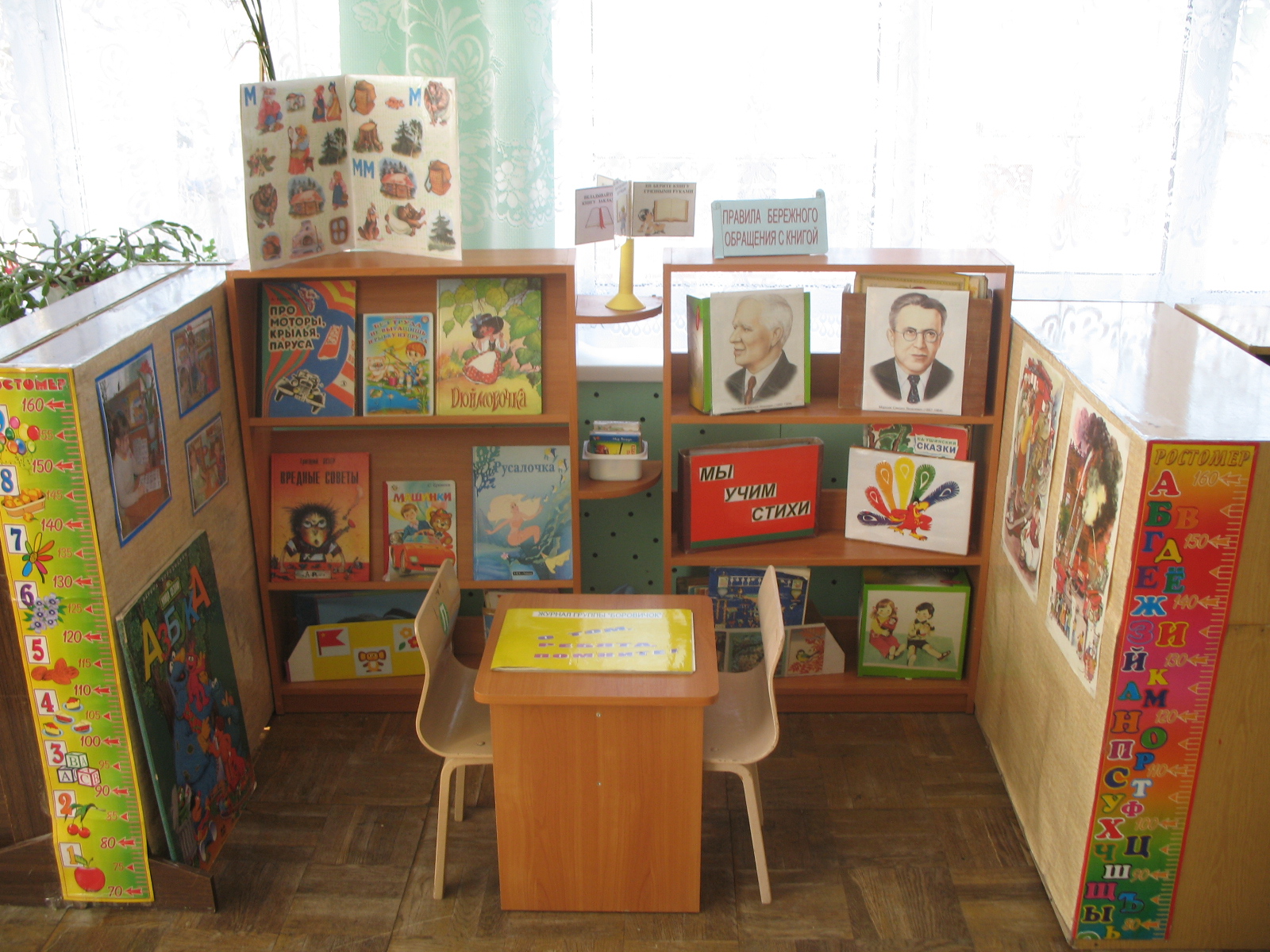 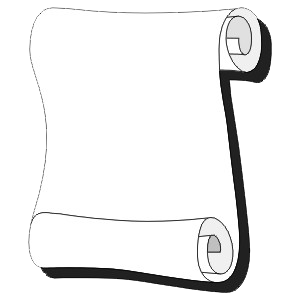 Особое внимание мы уделяем правильному
и бережному обращению с книгой.
Правила бережного
Обращения с книгой
Не кладите книгу
лицом вниз
Не кладите  в книгу
карандаши или ручки
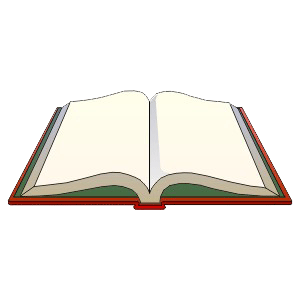 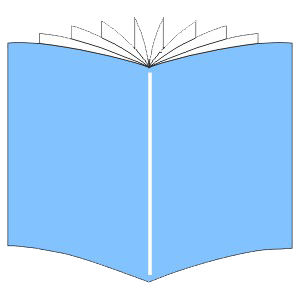 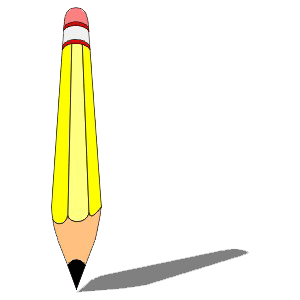 Разрывается
корешок книги
Вкладывайте в 
книгу закладку
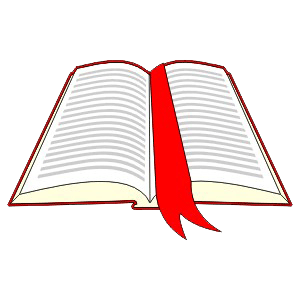 Не берите книгу
грязными руками
Не рисуйте в книге
карандашами 
и ручками
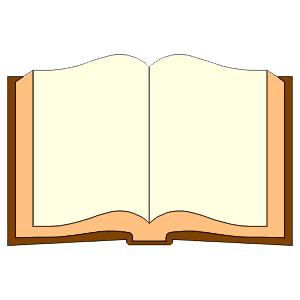 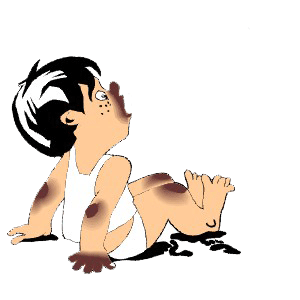 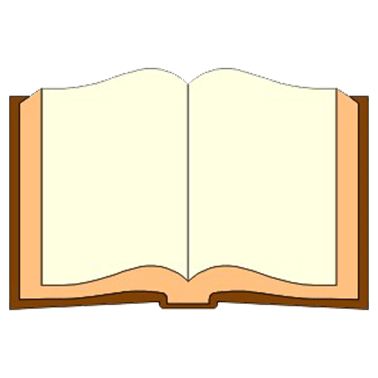 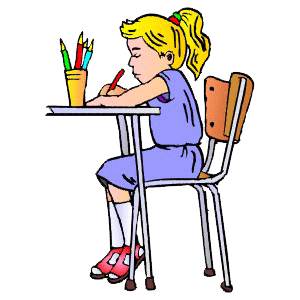 Не читайте
книгу на ходу
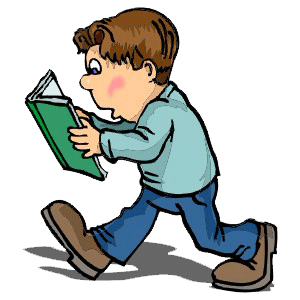 Читайте книгу
при достаточном 
освещении
Не читайте книги
в мало освещённых
местах
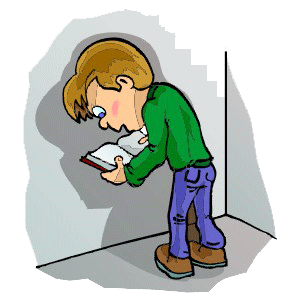 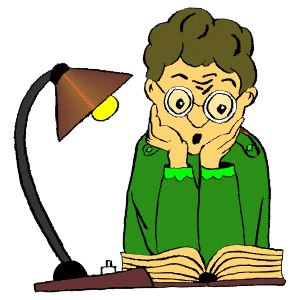 Во время чтения
следите за осанкой
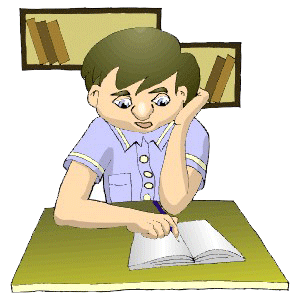 Школа Сухомлинского в основу воспитания
Ставила четыре культа:
культ Родины
Культ Матери
Культ Слова
Культ Книги
Мы любим книгу. Это значит – мы стремим-
ся создать культ книги. Ибо детство неизбеж-
но уходит от нас, а книги остаются навсегда…
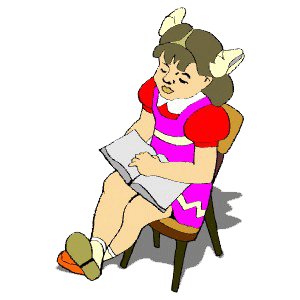